Формирование функциональной грамотности учащихся на уроках географии в условиях госпитальной школы«География по картинам И.К. Айвазовского»Волобуева Л. Н. учитель географии, ИЗОГОУ РК «РЦО»г. Сыктывкар2023 год
[Speaker Notes: Оригинальные шаблоны для презентаций: https://presentation-creation.ru/powerpoint-templates.html 
Бесплатно и без регистрации.]
«Скажи мне, и я забуду. 
 Покажи мне – и я запомню. 
Вовлеки меня – и я научусь!»
                
                             Конфуций
Принципы современной прогрессивной школы
Стимулировать интересы учащихся через творческие задачи, требующие работы воображения;
 Развивать у учащихся умение применять и интерпретировать информацию, а не просто заучивать её.
Функционально грамотный человек –
это человек, который способен использовать все постоянно приобретаемые в течение жизни знания, умения и навыки для решения максимально широкого диапазона жизненных задач в различных сферах человеческой деятельности, общения и социальных отношений.
Отличительные черты школьника с развитой функциональной грамотностью
успешно решает бытовые задачи;
 умеет общаться и находить выход в разных социальных ситуациях;
 выстраивает межпредметные связи, когда один и тот же факт или явление изучается, а затем и оценивается с разных сторон.
«География и И.К. Айвазовский»
И.К. Айвазовский - первый живописец Главного морского штаба и член Русского географического общества.
Вспоминая  известные полотна Айвазовского,  мы изучаем по ним морскую географию XIX века.
Иван Айвазовский вошел в историю искусства как великий маринист, мастер изображения моря. Написал около 6000 картин. Автор морских пейзажей, видов приморских городов, исторических и культурных объектов разных стран.
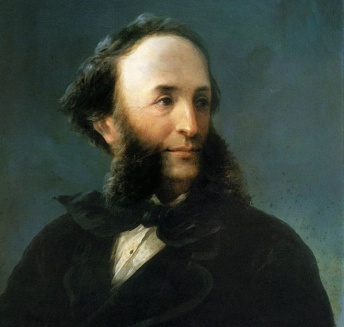 Картины И. К. Айвазовского
«Большая пирамида в Гизе»; 
«Вид Тифлиса от Сейд-Абаза»; 
«Аул Гуниб в Дагестане. Вид с восточной стороны»; 
Марины, изображающие моря и океаны: 
«Наполеон на острове Святой Елены» - Атлантический океан; 
«Буря на Ледовитом океане» - Северный Ледовитый океан; 
«Морское сражение при Наварине» - Ионическое море; 
«Большой рейд в Крондштадте» - Балтийское море; 
«На острове Крит» - Критское море; 
«Бухта Золотой рог» - Мраморное море;
 «Вид Амстердама» - Северное море;
«Порт Ла – Валетта на острове Мальта» - Средиземное море;
«Лунная ночь на Капри» - Тирренское море; 
«Черное море», «Пушкин на берегу Чёрного моря» - Чёрное море;
«Остров Патмос» - Эгейское море;
 «Венецианская лагуна. Вид на остров Сан-Джорджо» - Адриатическое море
Функциональная грамотность
Полотна Айвазовского представляют большие возможности для развития функциональной грамотности учащихся, различных её составляющих: 
- естественно-научной, 
- читательской грамотности, 
- креативного мышления.
Естественно-научная грамотность«Большая пирамида в Гизе»В 1869 году Айвазовский побывал в Египте и позднее на основе впечатлений создал цикл картин о быте и культуре страны.
Задание №1:  
 Назвать природную зону, страну, культурный объект, изображённые на картине.
Показать на карте эту страну.
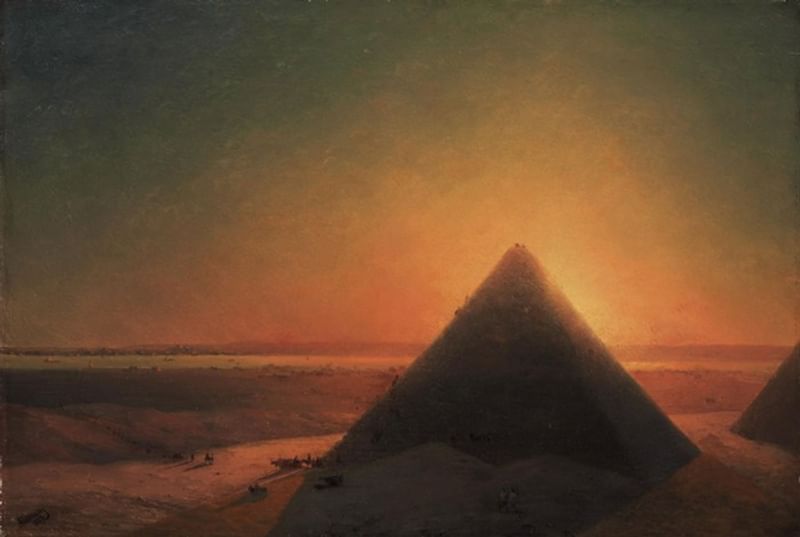 Естественно-научная грамотность«Вид Тифлиса от Сейд - Абаза»В 1868 году художник посетил Кавказ и Закавказье и несколько месяцев прожил в Тифлисе. Написанный в ту пору «Вид Тифлиса от Сейд-Абаза» поражает проработанностью деталей и выдаёт в знаменитом маринисте ещё и одарённого пейзажиста.
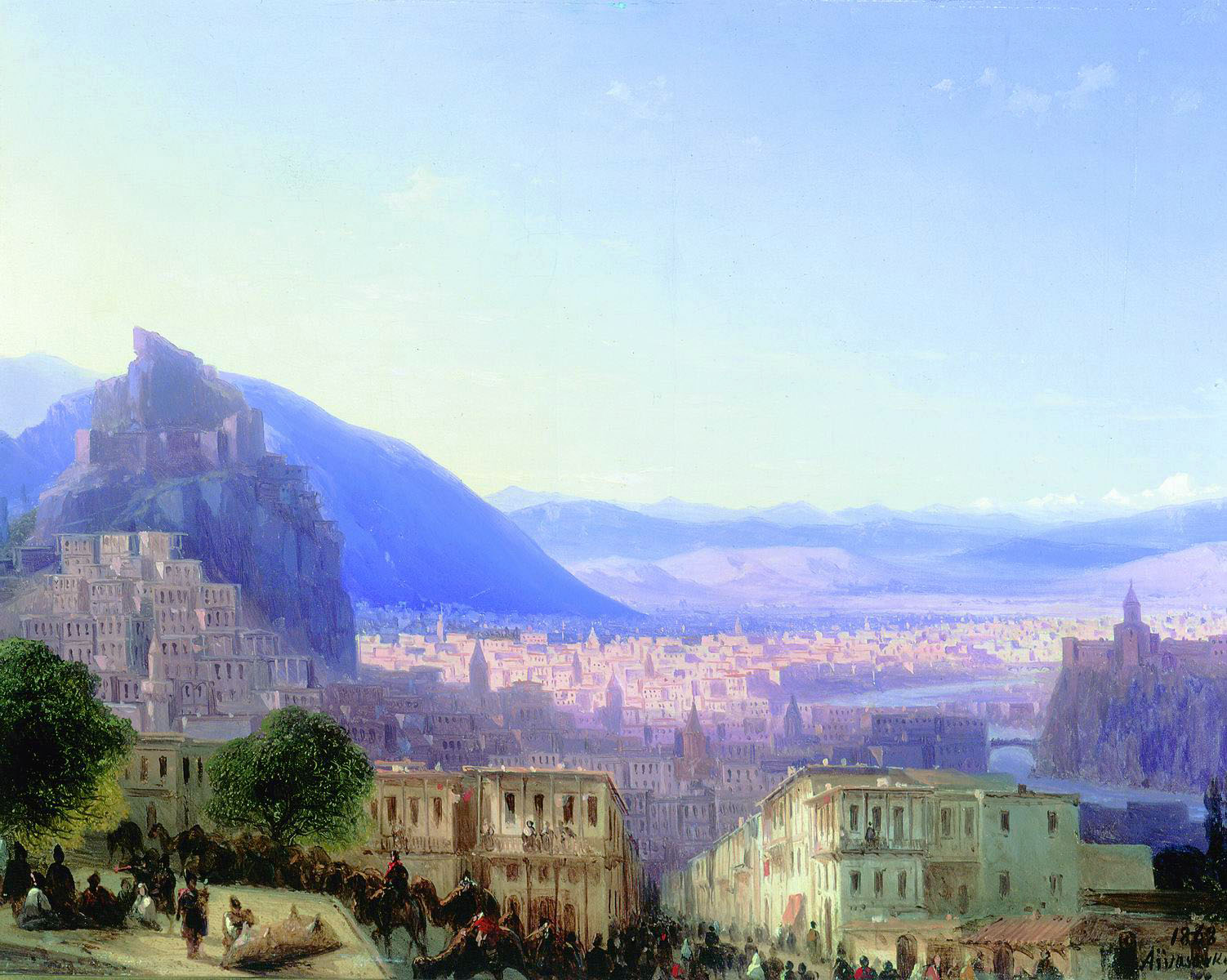 Задание №2:  
 Назвать горы, изображённые на картине; 
 Найти и показать горы на карте.
Естественно-научная грамотность«Аул Гуниб в Дагестане. Вид с восточной стороны»На этой картине изображен аул Гуниб — последняя ставка имама Шамиля, где его пленили в 1859 году. Так что это полотно не только отображает исторический момент, но и ещё – это  прекрасный  горный пейзаж.
Задание №3: 
Описать горы, изображенные на картине;
 Найти на карте этот географический объект;
 В чём особенность этих гор?
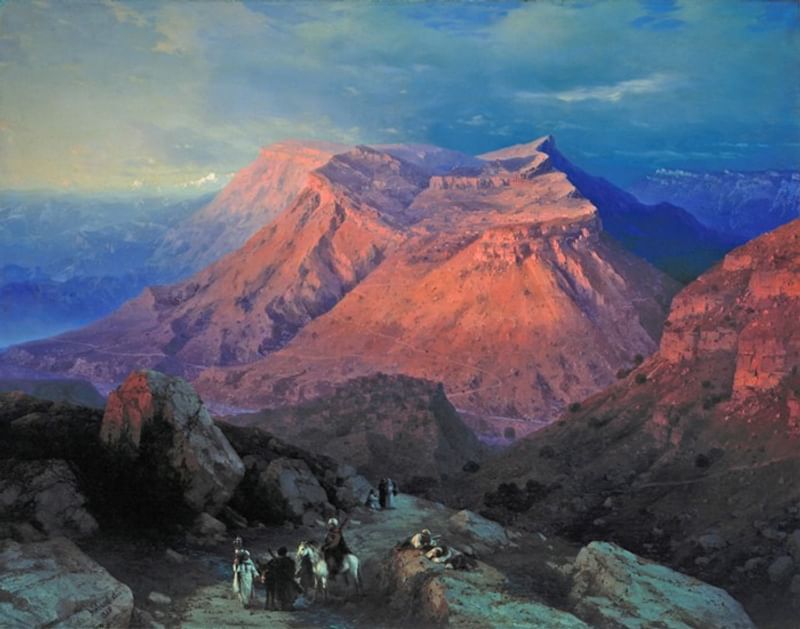 Естественно-научная грамотность«Чёрное море»
Задание №4:  
Назвать географический объект, изображённый на картине;
Найти и показать на карте.
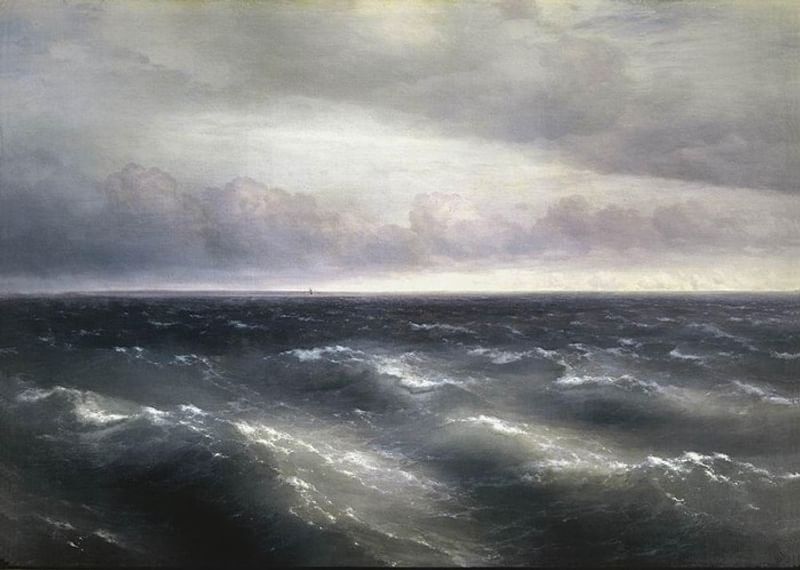 Читательская грамотность (работа с художественным или научным текстом)
Задание .  Рассмотрите картину И.К. Айвазовского «Чёрное Море».










- Назовите географический объект, изображенный на картине.
- Найдите в интернете научное или художественное описание Черного моря.
Например, отрывок из элегии В.А. Жуковского «Море»:
Когда же сбираются темные тучи,
Чтоб ясное небо отнять у тебя —
Ты бьешься, ты воешь, ты волны подъемлешь,
Ты рвешь и терзаешь враждебную мглу...
- Сопоставьте найденное описание моря с вашим видением картины И.К. Айвазовского «Черное море».
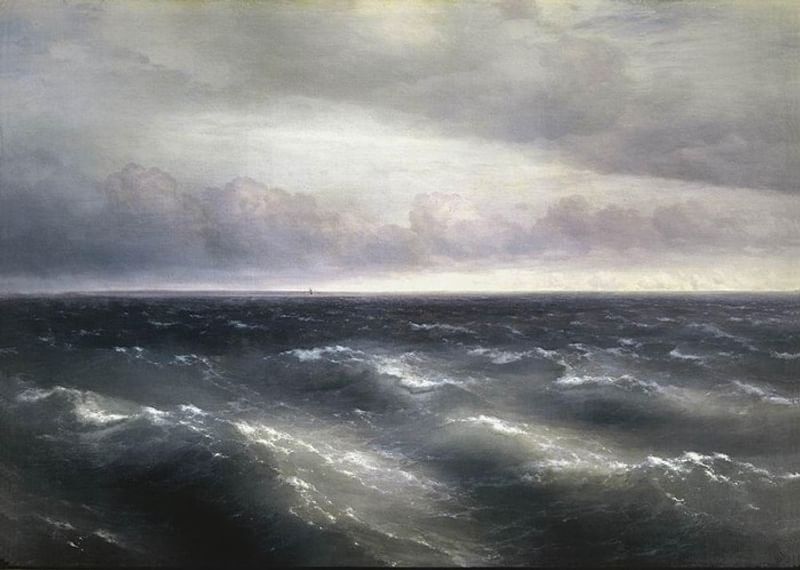 Креативное мышление
Задания, направленные на развитие креативного мышления, связанные с полотнами 
И.К. Айвазовского:
1) Рассмотрите картину И.К. Айвазовского «Черное море» и попробуйте описать морской пейзаж, выразив свои эмоции. Приведите слова-ассоциации с данным географическим объектом.

2) Создайте свой собственный морской пейзаж, вдохновившись стилем и техникой Айвазовского. Используйте акварельные краски, гуашь, цветные карандаши, чтобы попытаться передать подобное чувство глубины и движения.

3) Напишите короткую историю или стихотворение, попробовав уловить атмосферу морской бури или спокойствия, которые изображает художник.
Картины  И. К.  Айвазовского – это прекрасные иллюстрации  для изучения географических объектов!
Итог – синтезирование  всех предметных знаний для решения конкретных задач. 
Акцент на функциональной грамотности делает учащихся вовлечёнными в познавательный процесс, способными анализировать и сегментировать информацию, делать выводы и использовать полученные данные в разных учебных направлениях.
Применяя задания  на развитие функциональной грамотности, мы можем воспитать инициативную, самостоятельно творчески мыслящую личность.
Интернет – ресурсы:
1. https://www.culture.ru/materials/127251/neuznavaemyi-aivazovskii-ne-tolko-morskie-peizazhi
2. https://www.culture.ru/materials/131420/dyuzhina-morei-ivana-aivazovskogo-geografiya-po-kartinam 
3. https://experience.tripster.ru/articles/ajvazovskij-kartiny-stil-zhivopisi-muzei/ 
4. http://rewizor.ru/museums-exhibitions/reviews/jizn-i-tvorcheskiy-put-ivana-konstantinovicha-ayvazovskogo/